The Sixth Sensor:
How IoT Smart Sensors Can Address Operational Challenges Introduced by Increasing Automation in Railways
Introduction
Automatic Train Control
ATC = ATP + ATO + ATS
Grades of Automation
Automation Benefits and Drawbacks
Operational “Sixth Sense”
Operational “Sixth Sense”
Perception
Knowledge
Intuition
“Sixth Sense”
Loss of Operational “Sixth Sense”
Perception
Knowledge
Intuition
AUTOMATION
AUTOMATION
AUTOMATION
“Sixth Sense”
AUTOMATION
IoT Architecture
IoT Features And Challenges
Features
MEMS Sensors
Cloud Computing
Predictive Data Analytics
Edge Computing
Challenges
Security/Encryption
Bandwidth
SIL Rating
Automation and IoT – Convergence
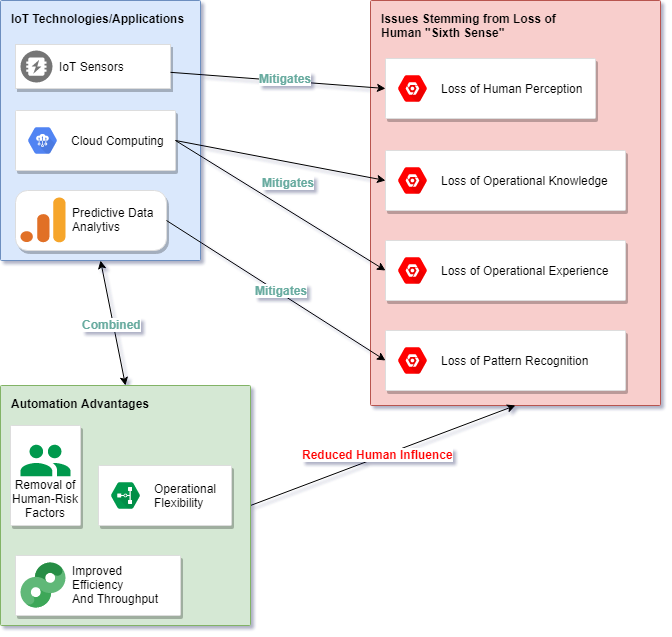 Conclusion
Automation
Operational “Sixth Sense”
IoT – Architecture and Useful Features
IoT/Automation Convergence
Questions?
CONTACT US
P:	Brisbane	+617 3360 4949
	Perth	+618 6145 2288
	Sydney	+612 8379 4999

E:	rsa@railsystemsaustralia.com.au

W:	railsystemsaustralia.com.au